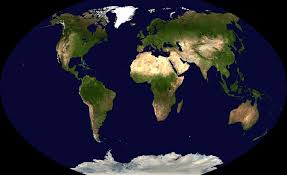 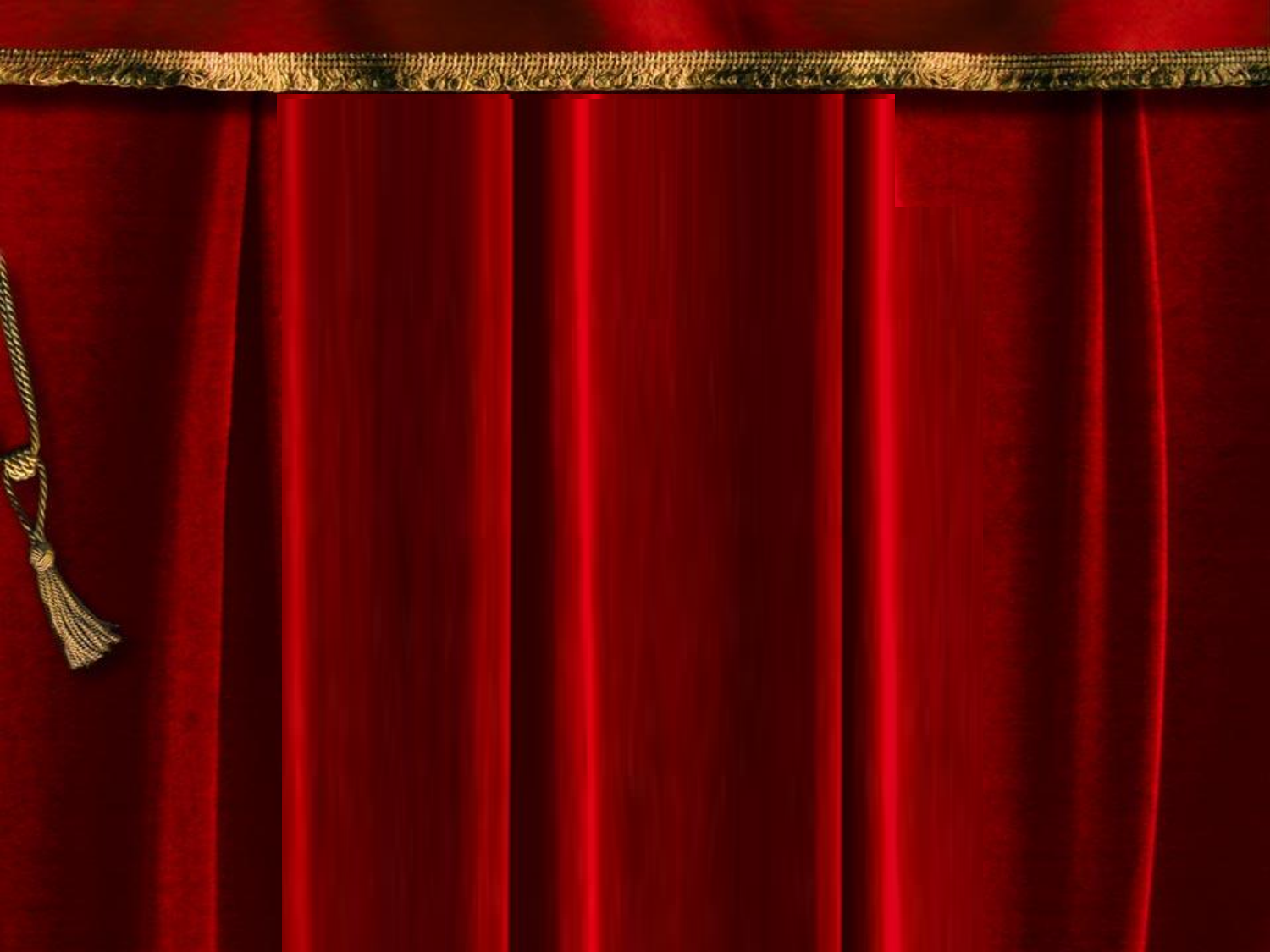 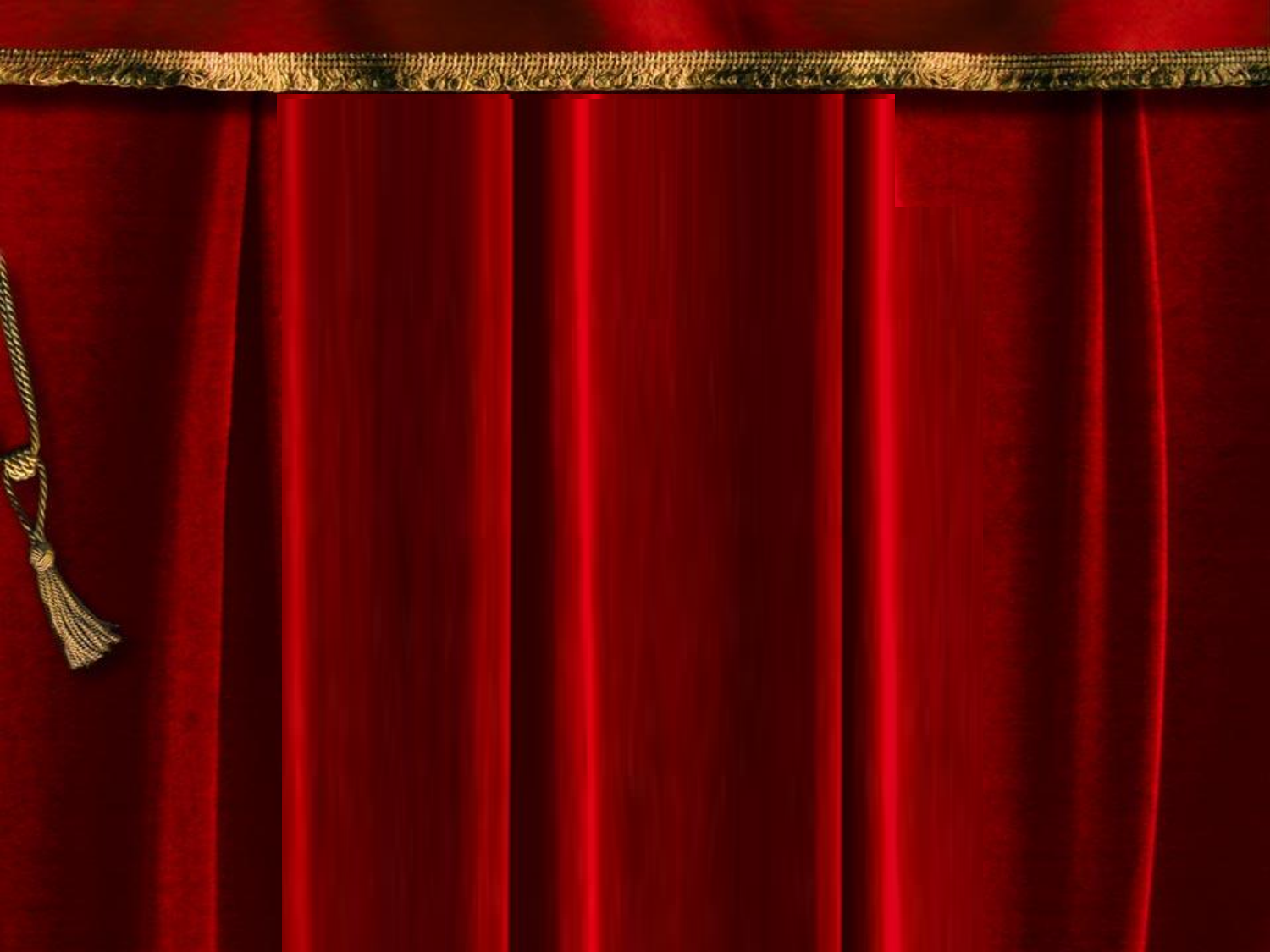 আজকের পাঠে সবাইকে স্বাগতম
স্বাগতম
স্বাগতম
স্বাগতম
[Speaker Notes: Samaresh Chandra Saha, Assistant Teacher , Saberunnessa Girls High School, Kendua- Netrakona.]
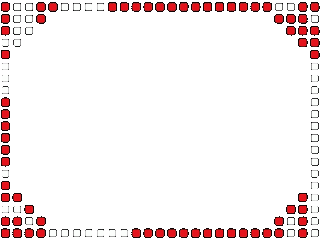 শিক্ষক পরিচিতি
mg‡ik P›`ª mvnv
সহকারী শিক্ষক
mv‡eiæ‡bœQv evwjKv D”P বিদ্যালয় 
‡K›`yqv, †bÎ‡Kvbv
০১712394899
E-mail:- saha2178@yahoo.com
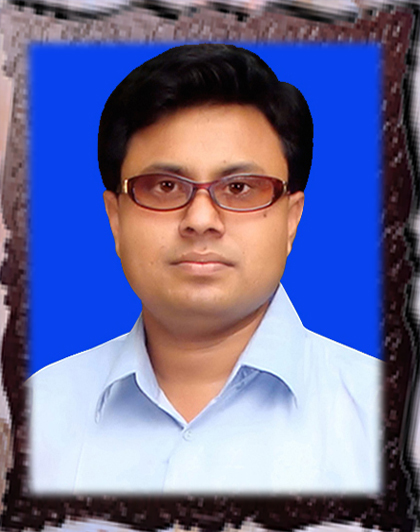 [Speaker Notes: Samaresh Chandra Saha, Assistant Teacher , Saberunnessa Girls High School, Kendua- Netrakona.]
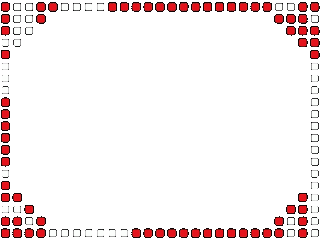 নিচের ছবিতে আমরা অনেক মানুষ দেখতে পাচ্ছি
নিচের ছবিতে আমরা কি দেখছে পাচ্ছি
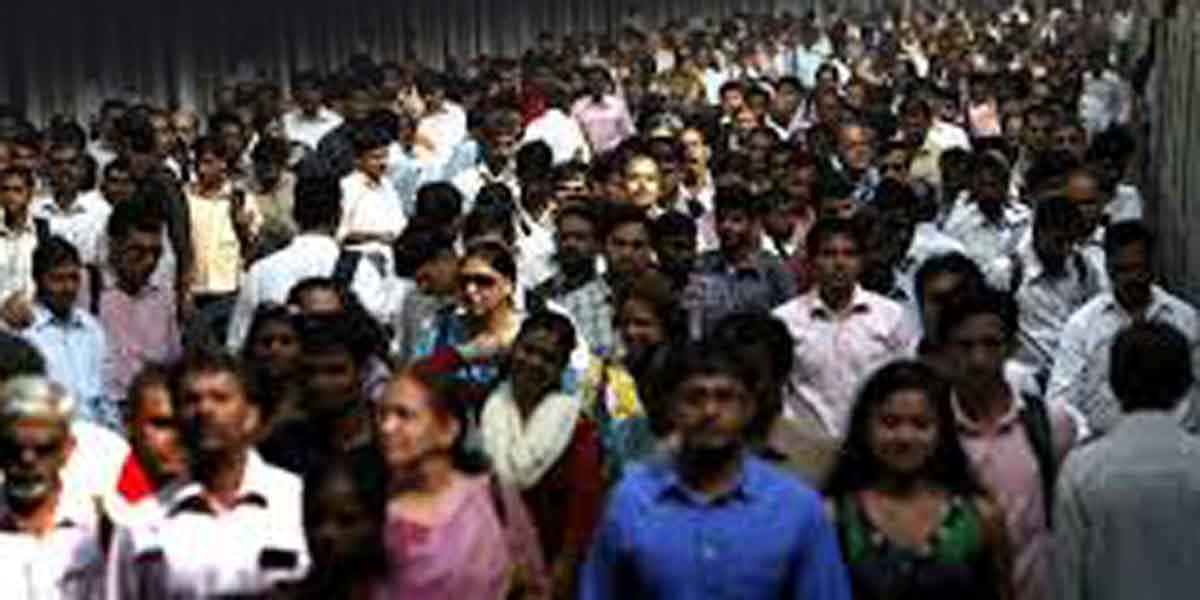 [Speaker Notes: Samaresh Chandra Saha, Assistant Teacher , Saberunnessa Girls High School, Kendua- Netrakona.]
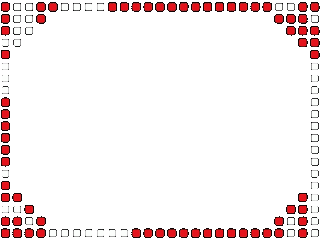 পাঠ পরিচিতি
শ্রেণিঃ ষষ্ঠ
বিষয়ঃ বাংলা প্রথম পত্র
সময়ঃ ৪০ মিনিট
তারিখঃ ১৮/১০/২০১৯
[Speaker Notes: Samaresh Chandra Saha, Assistant Teacher , Saberunnessa Girls High School, Kendua- Netrakona.]
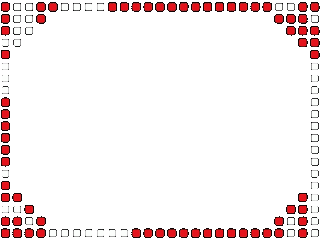 মানুষ  জাতি
সত্যেন্দ্রনাথ দত্ত
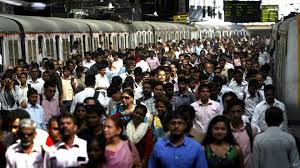 [Speaker Notes: Samaresh Chandra Saha, Assistant Teacher , Saberunnessa Girls High School, Kendua- Netrakona.]
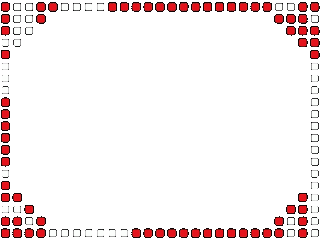 শিখনফল
এ পাঠ শেষে শিক্ষার্থীরা-
১। কবি পরিচিতি বর্ণনা করতে  পারবে ;
২। কবিতাটি শুদ্ধ উচ্চারণে পড়তে পারবে ;
৩। নতুন শব্দগুলোর অর্থসহ বাক্য ও অনুচ্ছেদ গঠন করতে পারবে ;   
৪। কবিতার চরণসমূহের ভাবার্থ বিশ্লেষণ করতে পারবে।
[Speaker Notes: Samaresh Chandra Saha, Assistant Teacher , Saberunnessa Girls High School, Kendua- Netrakona.]
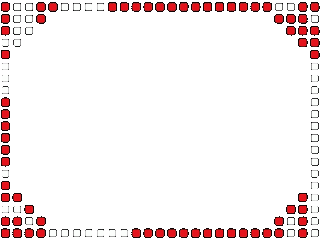 কবি পরিচিতি
জন্মঃ ১৮৮২খ্রিস্টাব্দে
বেণু ও বীণা
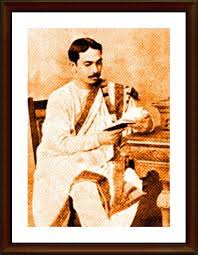 বিদায় আরতি
অভ্র আবির
কুহু ও কেকা
মৃত্যুঃ ১৯২২ খ্রিস্টাব্দে
[Speaker Notes: Samaresh Chandra Saha, Assistant Teacher , Saberunnessa Girls High School, Kendua- Netrakona.]
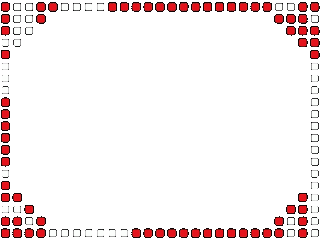 এসো আজকের পাঠের নতুন শব্দার্থসমূহ শিখি
সূর্য ও চাঁদ
রবি শশী
যুঝি
সংগ্রাম করি, লড়াই করি
দোসর
বন্ধু, সঙ্গী
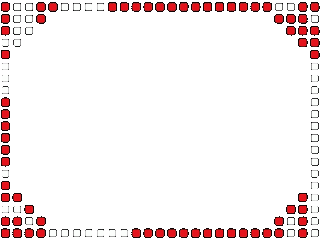 আদর্শ পাঠ
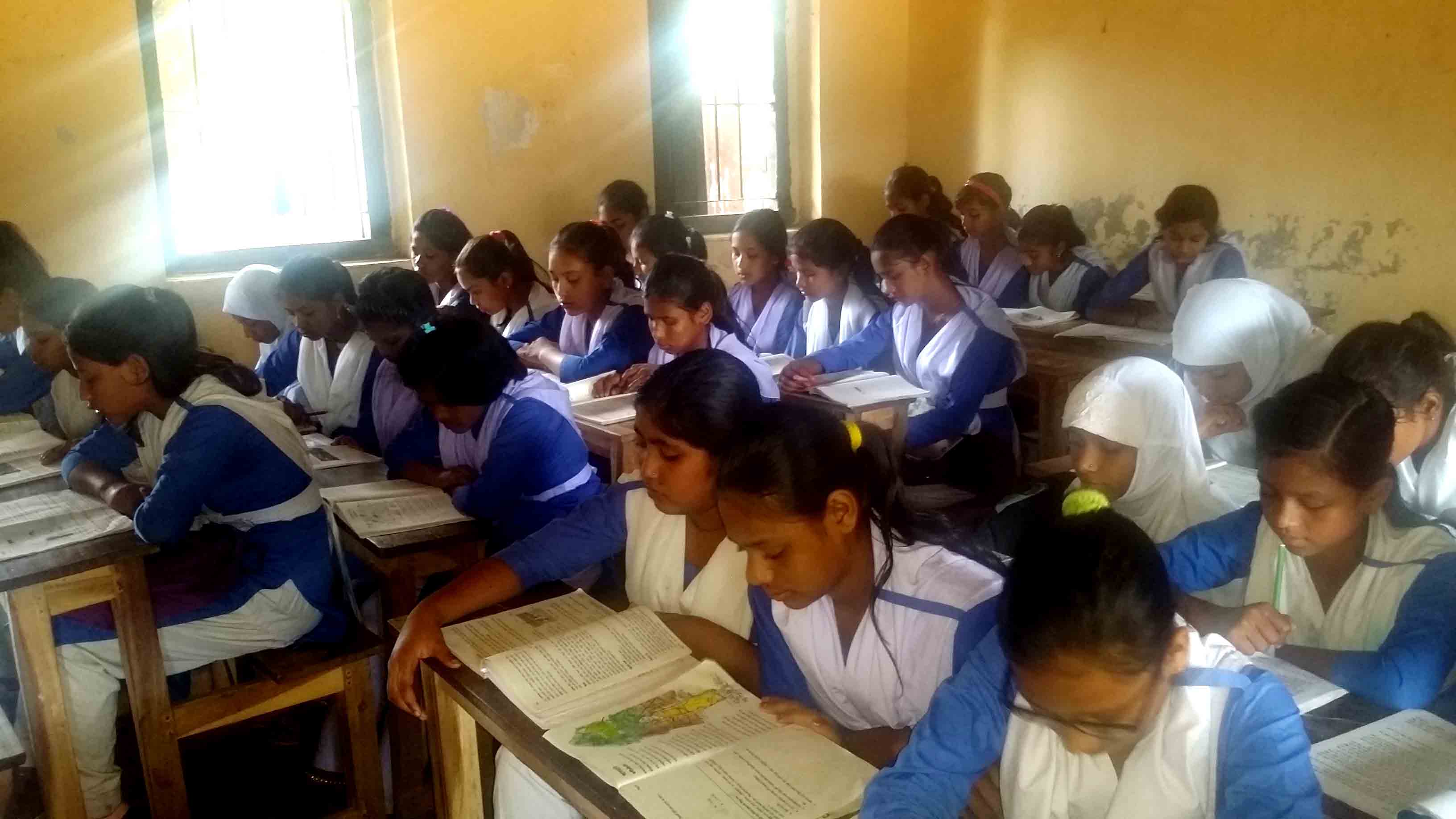 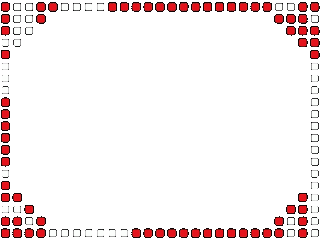 সরব পাঠ
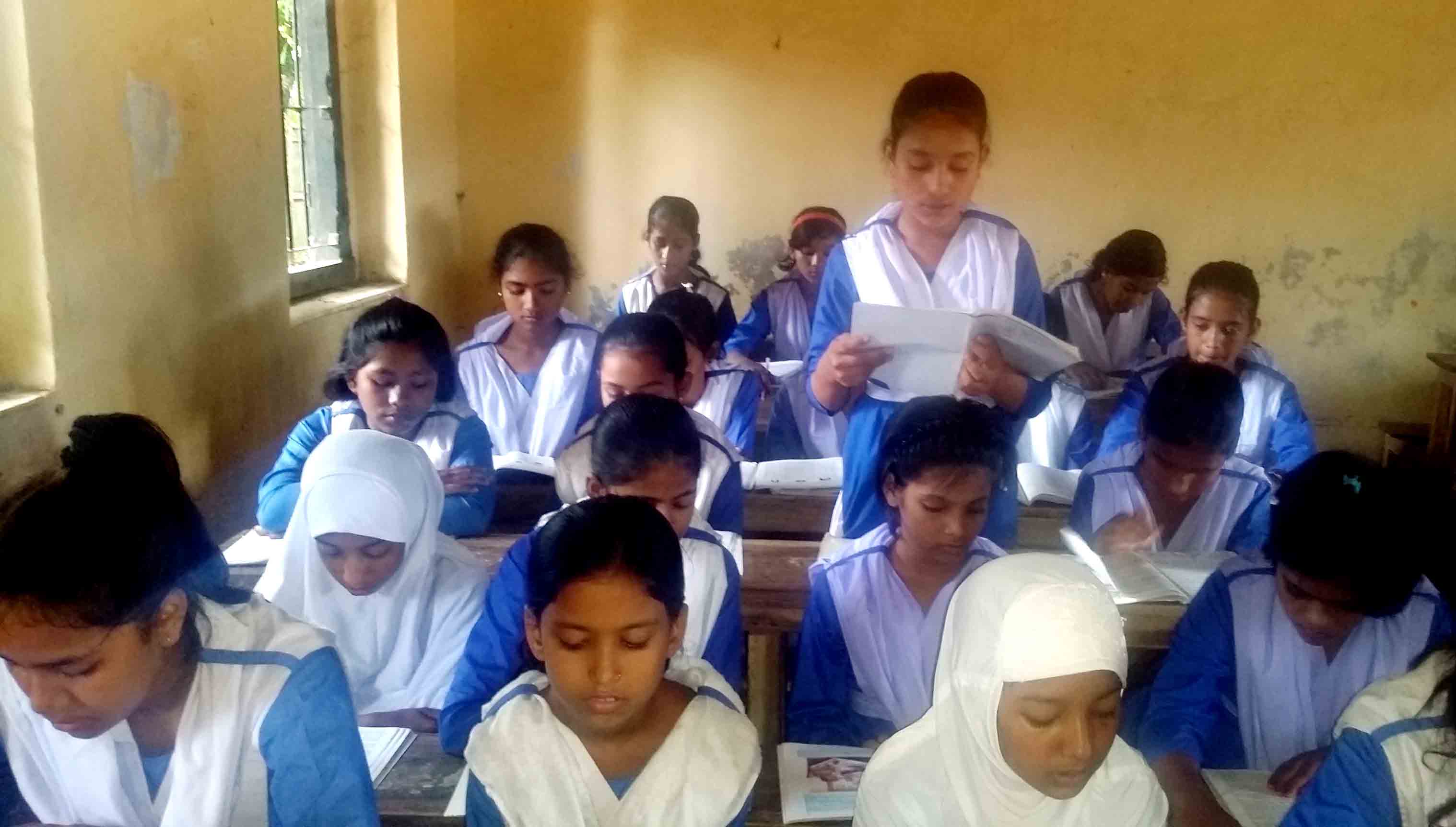 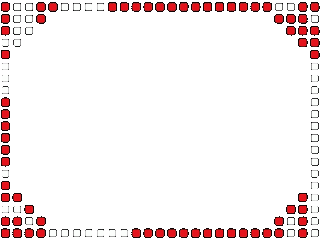 জোড়ায় কাজ
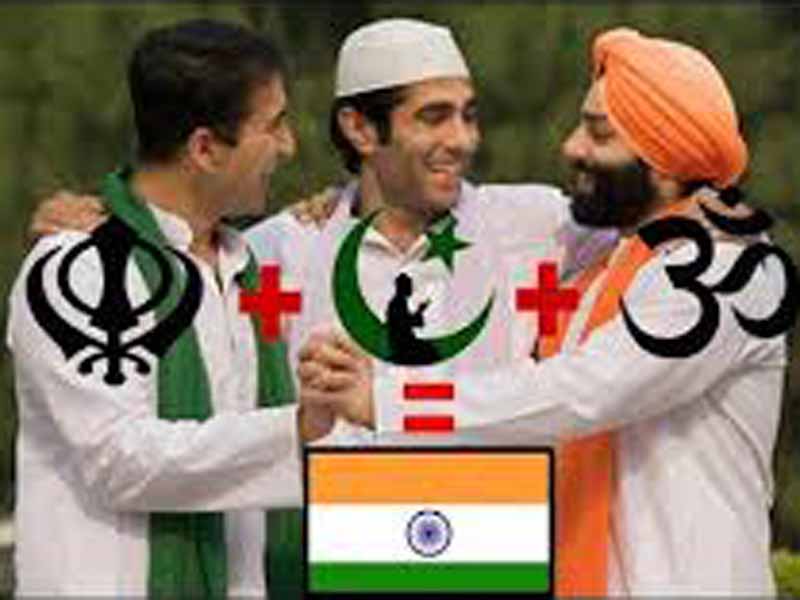 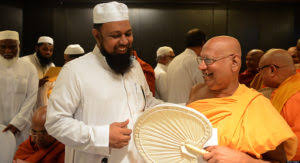 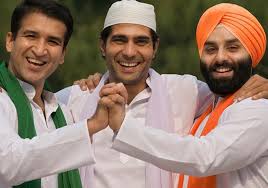 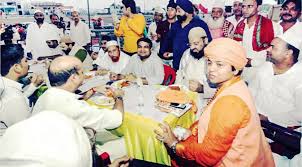 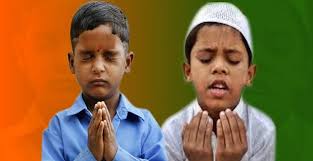 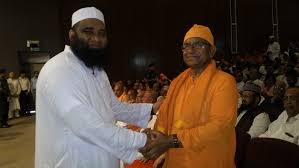 উপরের  ছবি ভালোভাবে দেখে  তিনটি বাক্য  লেখ।
[Speaker Notes: Samaresh Chandra Saha, Assistant Teacher , Saberunnessa Girls High School, Kendua- Netrakona.]
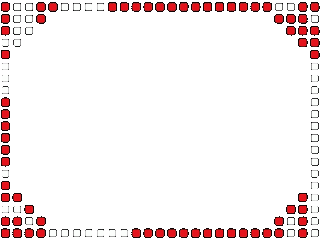 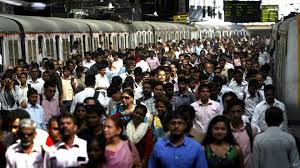 জগৎ  জুড়িয়া এক জাতি আছে
সে জাতির নাম মানুষ জাতি;
[Speaker Notes: Samaresh Chandra Saha, Assistant Teacher , Saberunnessa Girls High School, Kendua- Netrakona.]
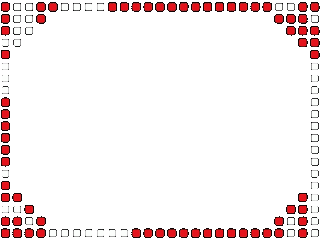 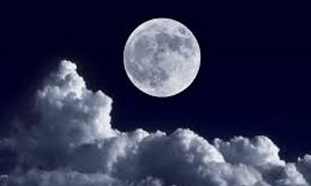 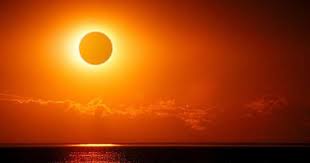 এক পৃথিবীর স্তন্যে লালিত
একই রবি শশী মোদের সাথী ।
[Speaker Notes: Samaresh Chandra Saha, Assistant Teacher , Saberunnessa Girls High School, Kendua- Netrakona.]
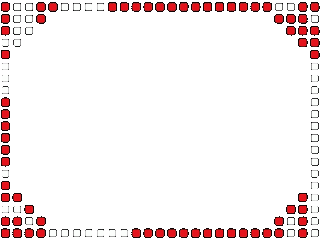 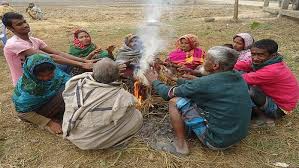 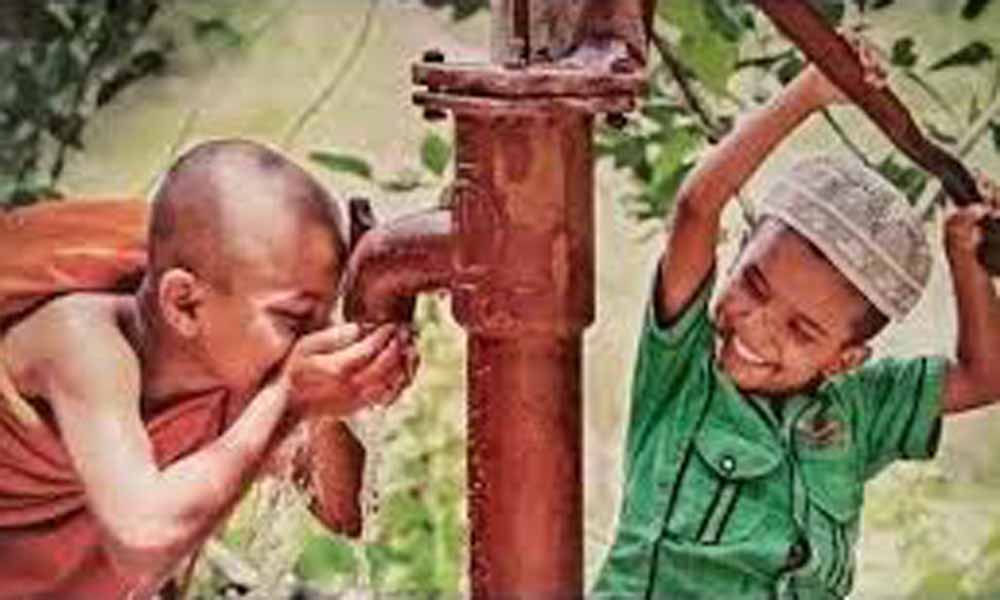 শীতাতপ ক্ষুধা তৃষ্ণার জ্বালা
সবাই আমরা সমান বুঝি,
[Speaker Notes: Samaresh Chandra Saha, Assistant Teacher , Saberunnessa Girls High School, Kendua- Netrakona.]
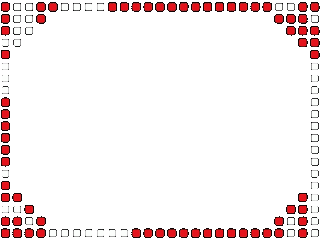 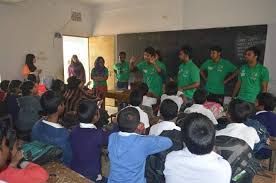 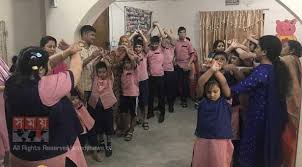 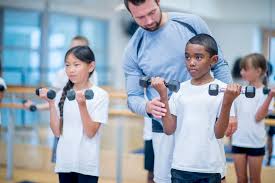 কচি কাঁচাগুলি ডাঁটো করে তুলি
 বাঁচিবার তরে সমান যুঝি ।
[Speaker Notes: Samaresh Chandra Saha, Assistant Teacher , Saberunnessa Girls High School, Kendua- Netrakona.]
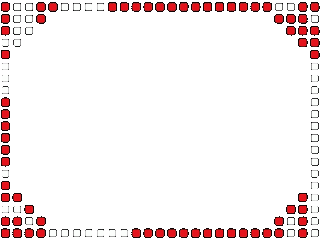 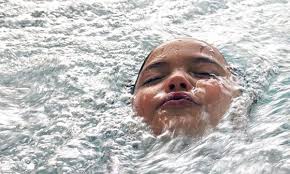 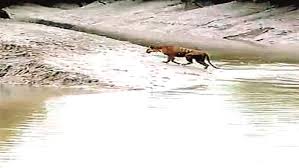 দোসর খুঁজি ও বাসর বাঁধি গো,
জলে ডুবি, বাঁচি পাইলে ডাঙ্গা;
[Speaker Notes: Samaresh Chandra Saha, Assistant Teacher , Saberunnessa Girls High School, Kendua- Netrakona.]
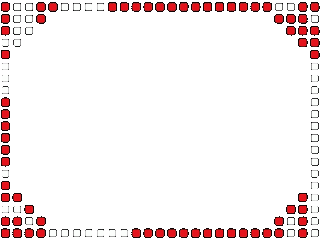 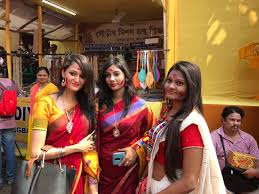 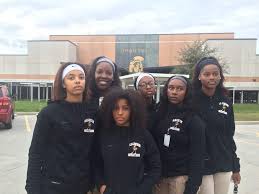 কালো আর ধলো বাহিরে কেবল 
ভিতরে সবারই সমান রাঙা ।
[Speaker Notes: Samaresh Chandra Saha, Assistant Teacher , Saberunnessa Girls High School, Kendua- Netrakona.]
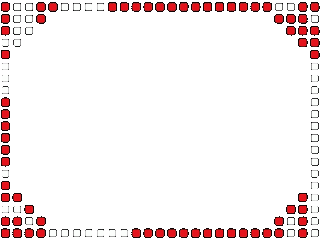 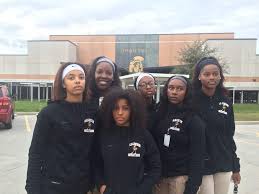 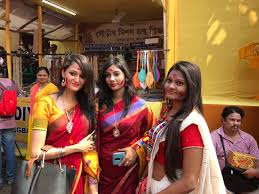 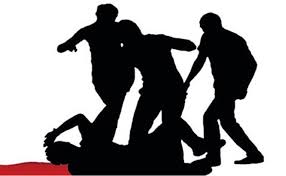 বাহিরের ছোপ আঁচড়ে সে লোপ
ভিতরের রং পলকে ফোটে,
[Speaker Notes: Samaresh Chandra Saha, Assistant Teacher , Saberunnessa Girls High School, Kendua- Netrakona.]
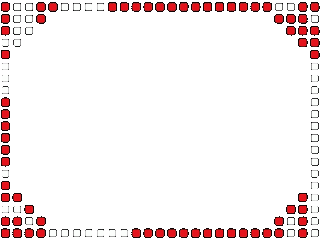 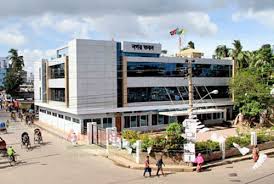 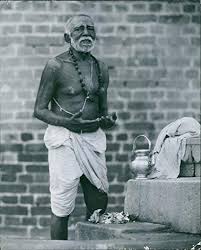 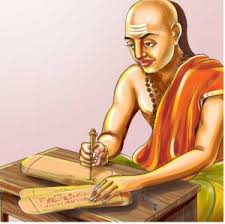 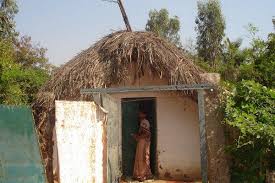 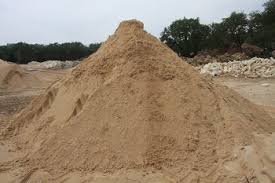 বামুন, শূদ্র, বৃহৎ, ক্ষুদ্র
 কৃত্রিম ভেদ ধুলায় লোটে ।
[Speaker Notes: Samaresh Chandra Saha, Assistant Teacher , Saberunnessa Girls High School, Kendua- Netrakona.]
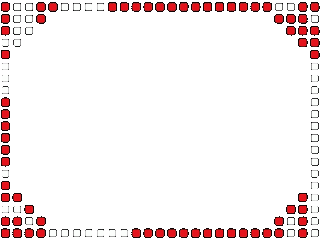 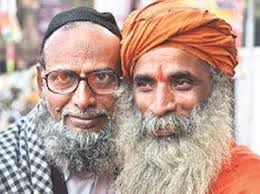 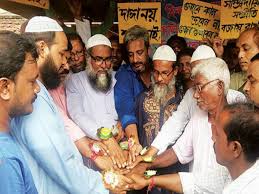 রাগে অনুরাগে নিদ্রেত জাগে
আসল মানুষ প্রকট হয়,
[Speaker Notes: Samaresh Chandra Saha, Assistant Teacher , Saberunnessa Girls High School, Kendua- Netrakona.]
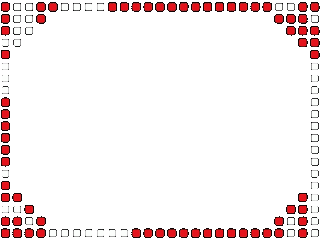 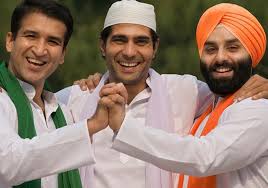 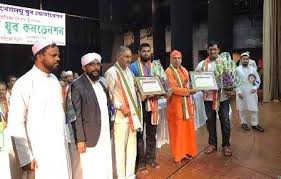 বর্ণে বর্ণে নাইরে বিশেষ
নিখিল জগৎ ব্রহ্মময় ।
[Speaker Notes: Samaresh Chandra Saha, Assistant Teacher , Saberunnessa Girls High School, Kendua- Netrakona.]
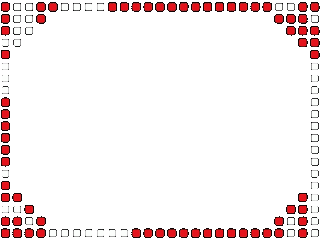 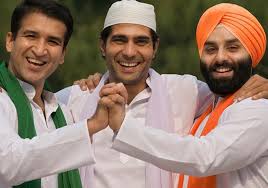 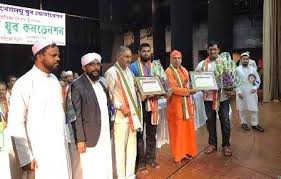 বংশে বংশে নাহিক তফাত
 বনেদি কে আর গর্‌- বনেদি,
[Speaker Notes: Samaresh Chandra Saha, Assistant Teacher , Saberunnessa Girls High School, Kendua- Netrakona.]
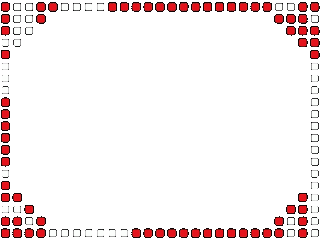 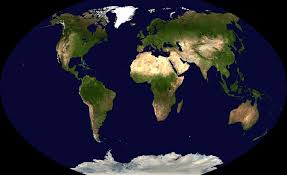 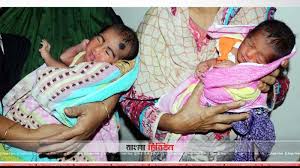 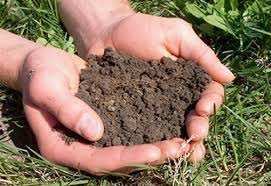 দুনিয়ার সাথে গাঁথা বুনিয়াদ্
দুনিয়া সবারি জনম-বেদী।
[Speaker Notes: Samaresh Chandra Saha, Assistant Teacher , Saberunnessa Girls High School, Kendua- Netrakona.]
মুল্যায়ন
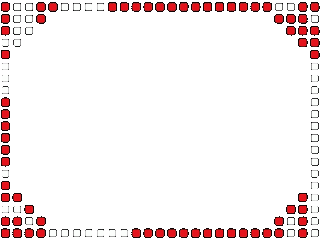 মূল্যায়ন
সঠিক উত্তরটি খাতায় লিখ;
১। ‘ বিদায় আরতি’ কোন ধরনের গ্রন্থ?
(ক) নাটক	(খ)  উপন্যাস	(গ) কাব্য গ্রন্থ 	ঘ)  গল্প
২. সব মানুষ কিসের বিরুদ্ধে টিকে থাকার জন্য লড়াই করে-
(ক) প্রকৃতির প্রতিকূলতার 	(খ) অন্যায়ের 	(গ) মিথ্যার 	      ঘ) দুশ্চিন্তার
৩. সত্যেন্দ্রনাথ দত্ত কত খিস্ট্রাব্দে জন্ম গ্রহন করেন ?
(ক) ১৯৮২ খ্রিঃ 	(খ)   ১৮৮২ খ্রিঃ	(গ) ১৮৮৪ খ্রিঃ 	ঘ) ১৯৮৪ খ্রিঃ
৪. সত্যেন্দ্রনাথ দত্তের কাব্য গ্রন্থ কোনটি ?
(ক) অভ্র আবির     (খ)   কুহু কেকা     (গ)  বেণু ও বীণা    (ঘ)     সবকটি
[Speaker Notes: Samaresh Chandra Saha, Assistant Teacher , Saberunnessa Girls High School, Kendua- Netrakona.]
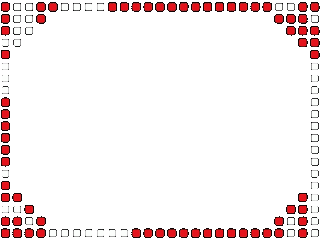 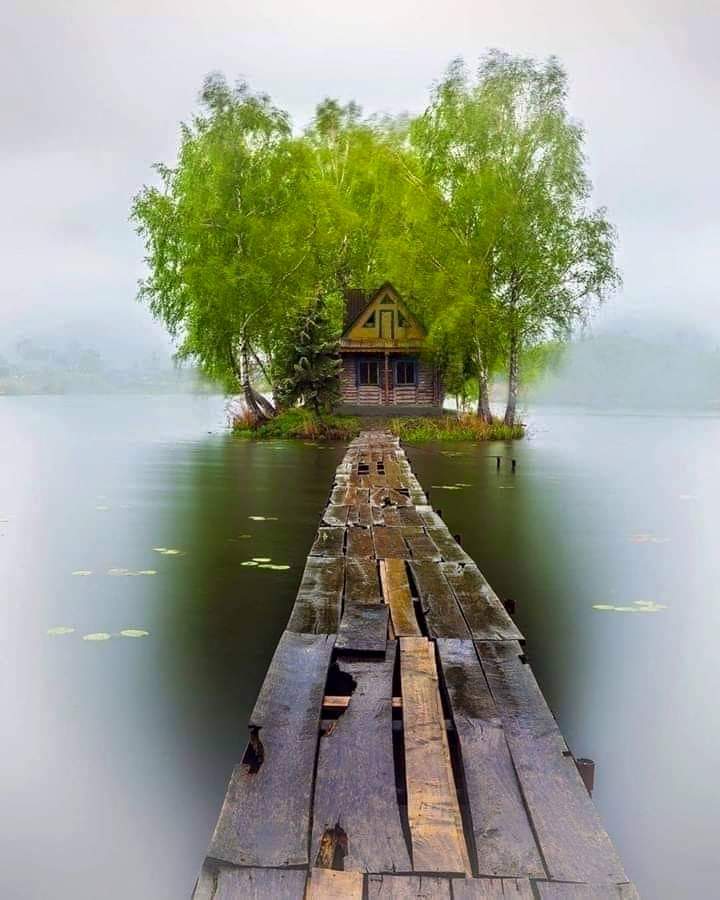 বাড়ির কাজ
মানুষে মানুষে, বংশে বংশে, কোন তফাত নেই 
   এ সম্পর্কে তোমার মতামত লিখে আনবে ।
[Speaker Notes: Samaresh Chandra Saha, Assistant Teacher , Saberunnessa Girls High School, Kendua- Netrakona.]
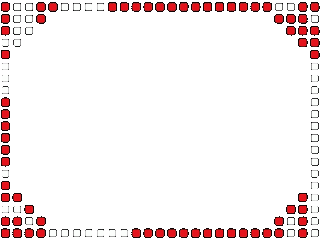 সকলকে আবারো শুভেচ্ছা ও আগামী ক্লাসের আমন্ত্রণ জানিয়ে বিদায় নিচ্ছি,
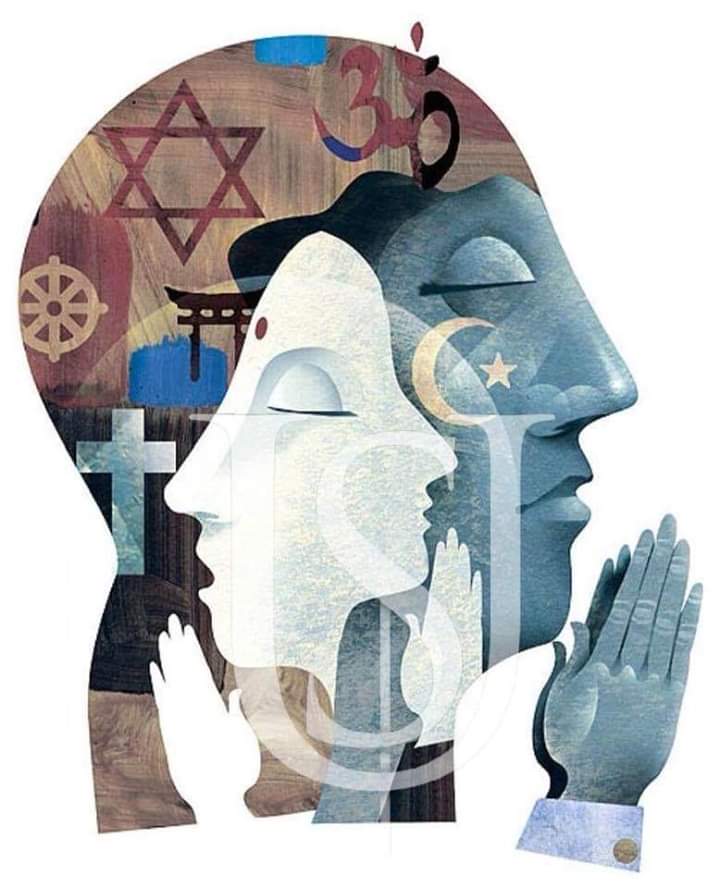 ধন্যবাদ
ধন্যবাদ
[Speaker Notes: Samaresh Chandra Saha, Assistant Teacher , Saberunnessa Girls High School, Kendua- Netrakona.]